Welcome the Little OnesMatthew  19:13-15Pastor Sam KimAugust 18, 2024
Scripture Reading
Welcome the Little ones

Matthew 19:13-15
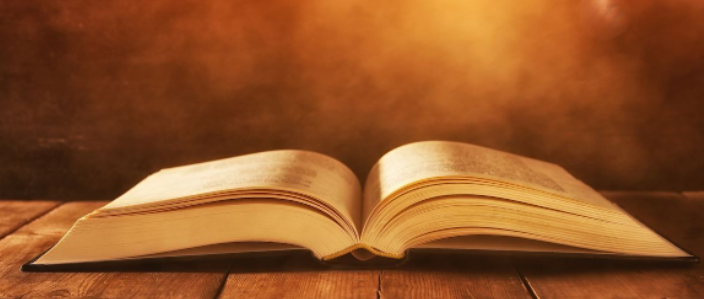 Est. fertility rate in 2024 by country*   Rate needed to maintain population is 2.1per 1000 women** Est. World Population 2024 = 8,171M (Top 9 = 55%)
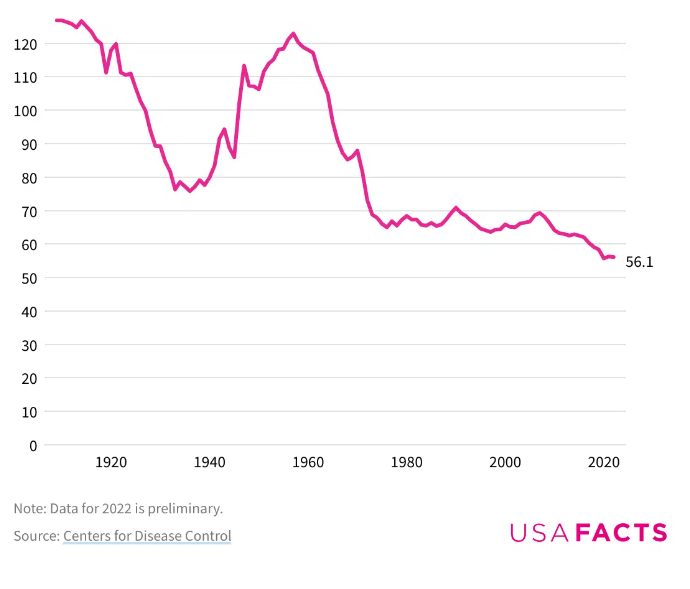 US Fertility Rates has mostly decreased since 1957# of births per 1000 women
Total Births & Abortions every 5 years from 1990 to 2020
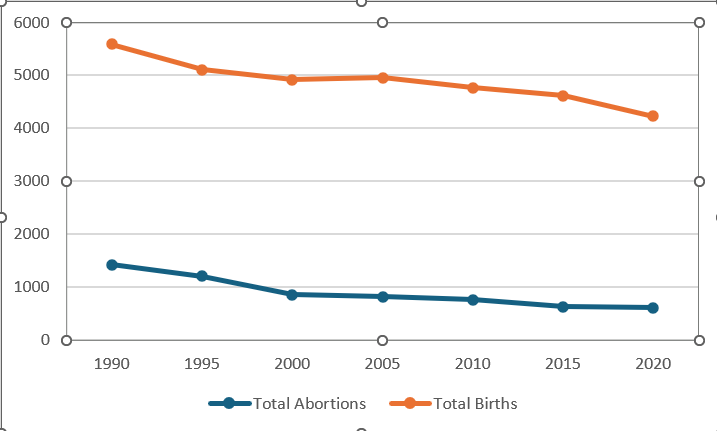 Matthew 19:13-15
13 Then children were brought to him that he might lay his hands on them and pray. 
The disciples rebuked the people, 14 but Jesus said, “Let the little children come to me and do not hinder them, for to such belongs the kingdom of heaven.” 15 And he laid his hands on them and went away.
Theology of Deliverance by Babies in the Bible
Genesis 4 – For Adam & Eve/Infanticide
 Genesis 12-21 – For Abraham/Promise
 Exodus 1-2 Israel in slavery
 1 Samuel 1-3 Dark time of the Judges 
 2 Kings 11 – Preserve the line of David
 Matthew/Luke – Fulfillment of the Abrahamic and Davidic Covenants
In closing…
US between 1990-2020: 28M Abortions
 The Churches Mission
Take care of the little ones
Take care of the “Spiritual little ones”
Keep the mindset of a “little one”–      1 Peter 2:2
To God be the glory!